IO3: Financial Literacy Training for Parents
Module 8: Digital Toolkit Money Matters
Digital Toolkit Money MattersLearning Outcomes
By the end of this module, parents and carers will be able to:

Develop the ability to use the Money Matters Digital Resources Toolkit and Money Matters mobile application. 

Access the Money Matters library to explore the resources.  
                                               
Gain access to the online Money Matters resources and share them with their children.
Digital Toolkit Money MattersVisual Plan
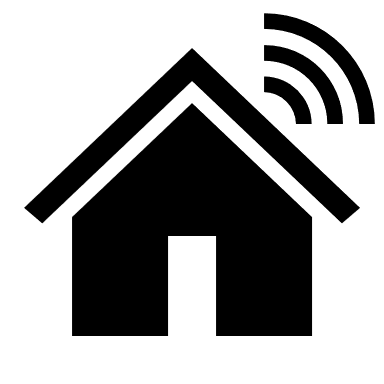 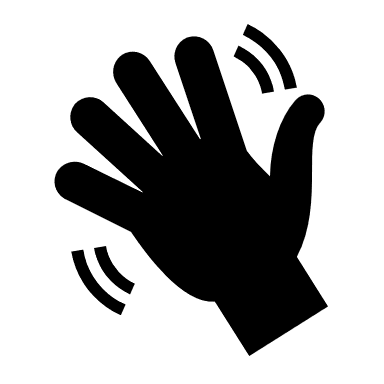 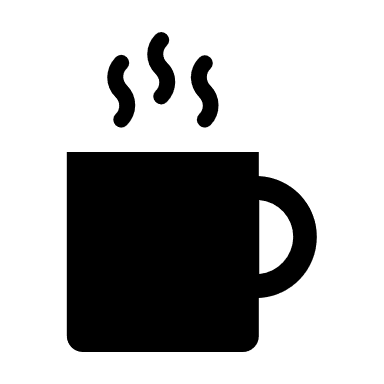 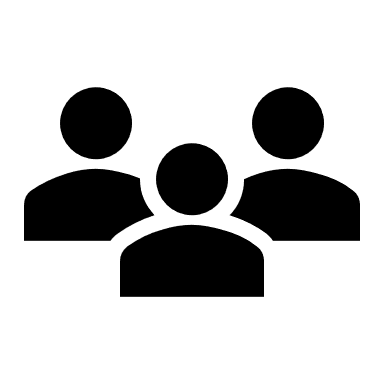 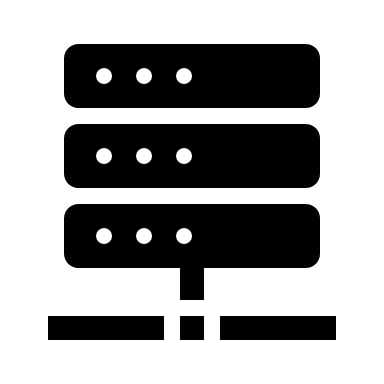 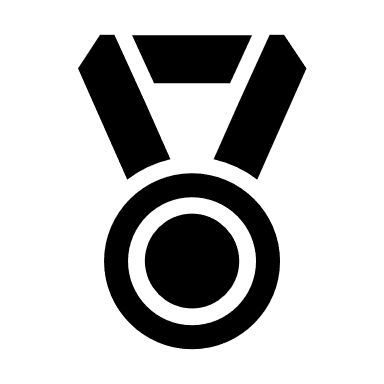 Digital Toolkit Money Matters
Activity M8.1 
Warmer: Have you taught financial literacy in your home before?
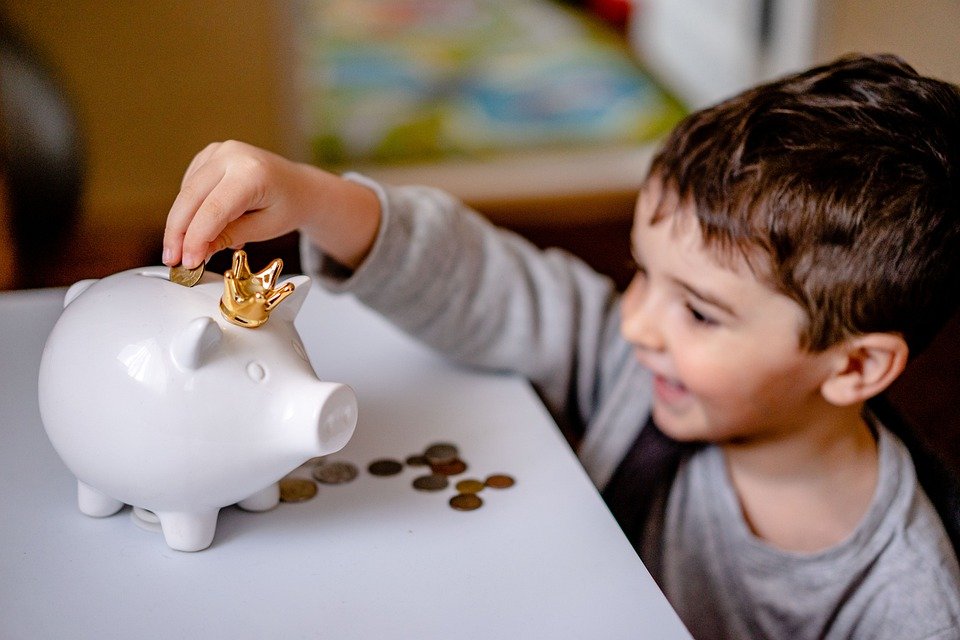 Digital Toolkit Money Matters
Exploring the Money Matters Library
The Money Matters Library offers a wide variety of resources that promote intergenerational learning. This will work to provide you, as parents and carers access to the resources that can be explored within the family. 

This will work to:
Digital Toolkit Money Matters
Exploring The Money Matters Library
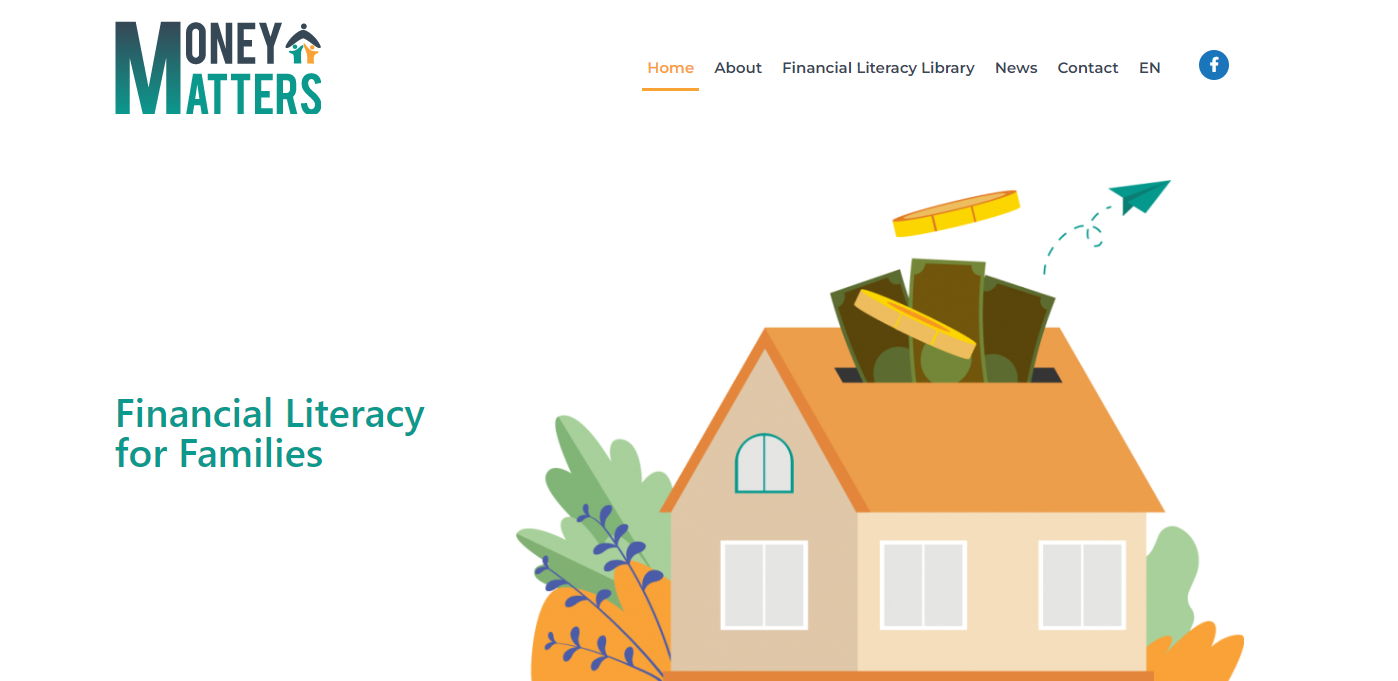 The Money Matters Library offers a toolkit of three different age-appropriate resources: 

Comic Books 
Online Escape Rooms 
Mobile App 
Training programmes
Digital Toolkit Money Matters
The Money Matters Library
Digital Toolkit Money Matters
For Youth 
19 to 25 years old



A mobile app encouraging learners to develop financial plans to respond to financial situations

A personal or family budget planner

Links to local support agencies
For Parents 
and Guardians



A training programme aiming to tackle financial literacy using a workshop-based approach

Support for parents and guardians to use the family learning model
For Children  
6 to 12 years old


12 monthly editions of themed comics
 Covering some basic good financial principles
For Teenagers
 13 to 18 years old



Six Online Educational Escape Room challenge -based learning resources

Their scenarios will be related to effective financial management
[Speaker Notes: Delete]
Digital Toolkit Money Matters
The Money Matters Comic Strips
Targeting young family members between the ages of 6 and 12 years, this new comic strip  addresses financial literacy in an amusing and interactive way. 

The 12 monthly themed comic strips feature a financial literacy "Superhero" who deals with issues related to financial literacy with his friends.

 Visual elements and characters are attractive, colourful and age appropriate.
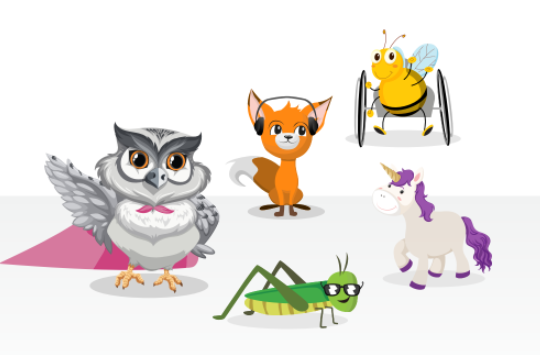 Digital Toolkit Money Matters
The Money Matters Comic Strips: an example
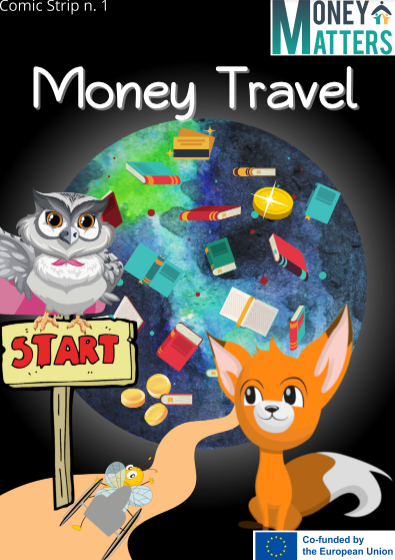 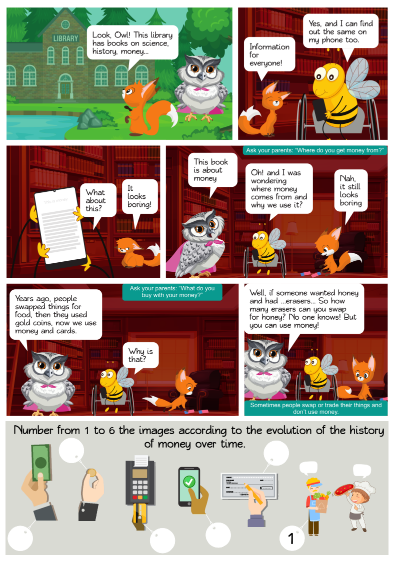 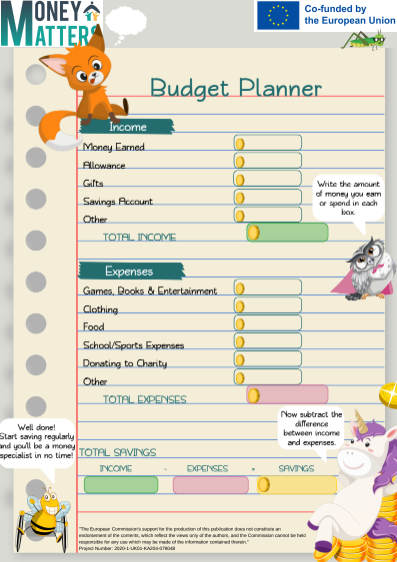 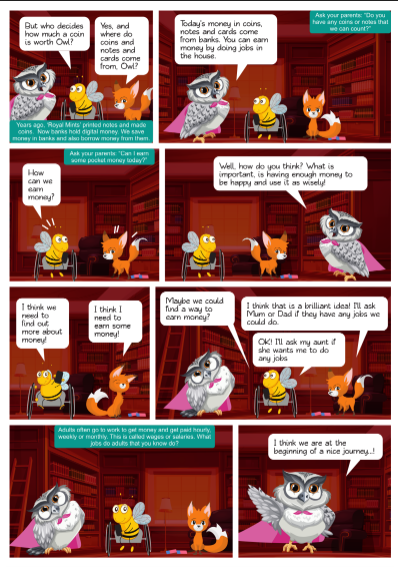 Digital Toolkit Money Matters
Topics in the Money Matters Comic Strips:
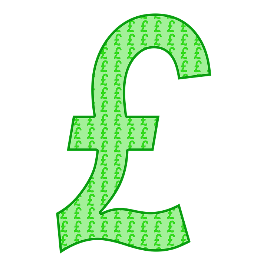 Digital Toolkit Money Matters
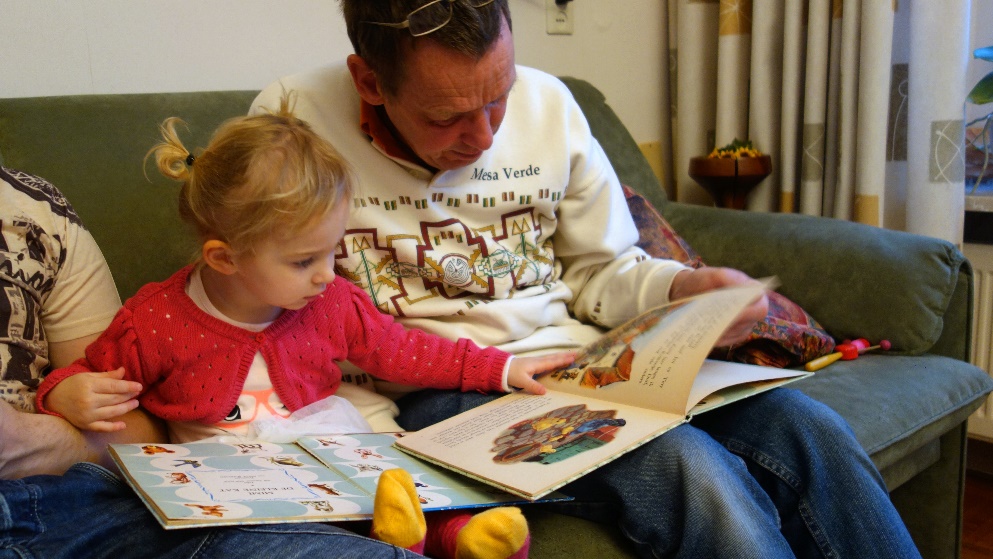 Activity M8.2
The topics in the Money Matters Comic Strips
In pairs:

 Look at a comic strip that you have not seen before in the training.

Explain how you could use the comic to explore financial literacy.

List 4 ideas for sharing the learning experience with a child.
Digital Toolkit Money Matters
Tips for using the Money Matters Comic Strips at home:
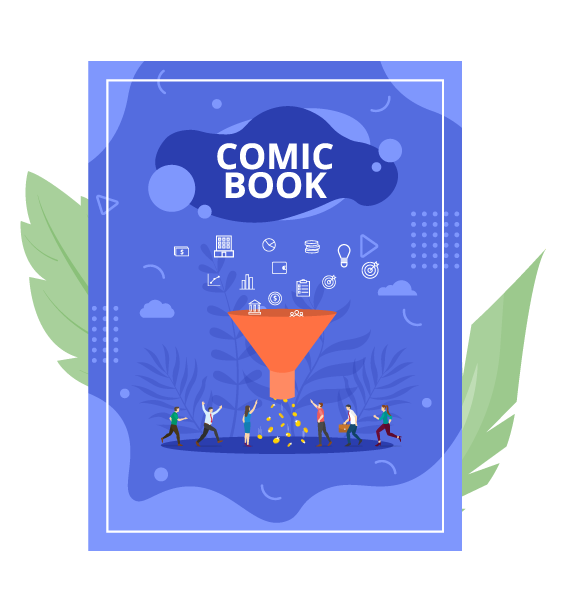 Use the strips to teach children about the topics in the comic.

Make time to sit down and use the resources with your children. Maybe once a month teach them a new concept related to the comic theme. 

Encourage discussion and talk to your child about finances in a way that they will understand. Let them ask questions. 

Spark curiosity by listening to your child and helping them to feel more confident and competent to make wise financial decisions as they grow up.
Digital Toolkit Money Matters
Money Matters ‘Digital Escape Rooms’
The online digital escape room challenges in this learning resource address key themes related to financial literacy for teenagers between 13 and 18 years. 

The resources are at introductory and intermediate levels and introduce best practice in financial planning, debt management, dealing with scammers etc. 

An introductory escape room has 3 challenges that get gradually more difficult. An intermediate one has
    5 challenges that get gradually more difficult.
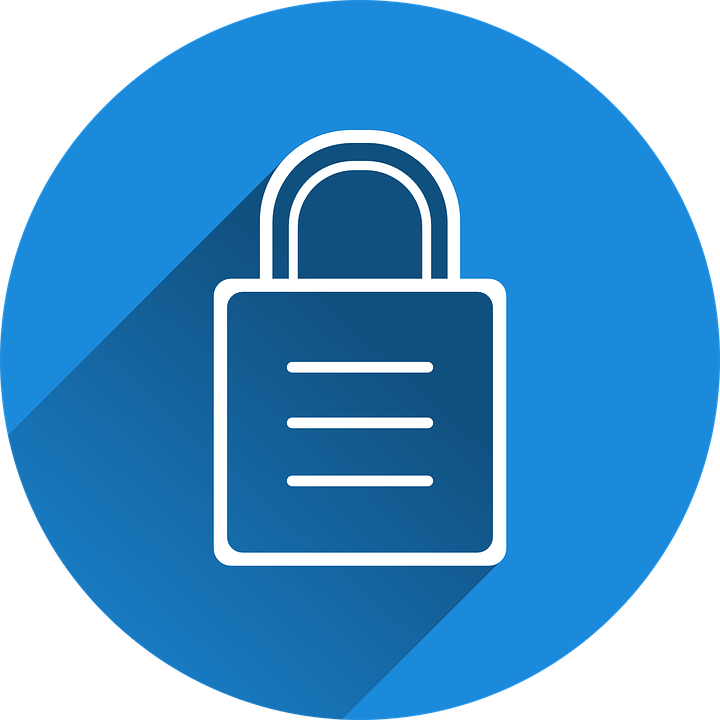 Digital Toolkit Money Matters
Topics of the Money Matters Digital Escape Rooms
The Digital Escape Rooms address a wide range of financial topics at both introductory and intermediate level.
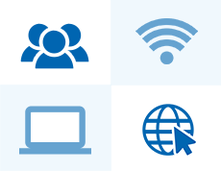 Banking    Peer Pressure     Money Scams      Budgeting     Financial Crises      
 Financial concepts     Currencies
Digital Toolkit Money Matters
Activity M8.3
Try out an Escape Room
Follow a link to an escape room and try out the challenges in pairs:
Debt Management, introductory level:   https://forms.gle/5p7qCmixSsfpecQ99 

Debt Management, intermediate level:   https://forms.gle/gxarZoqbYHutH45c8
Digital Toolkit Money Matters
Tips for using the Money Matters Digital Escape Rooms
You can use the escape rooms to teach teenagers about the topics related to financial literacy using gamification. Adolescents often enjoy learning through problem-solving activities. 

Complete the escape rooms as a family solving the puzzles together as a group activity. 

Encourage personal reflections on the challenges and ask about a similar real-life situation.
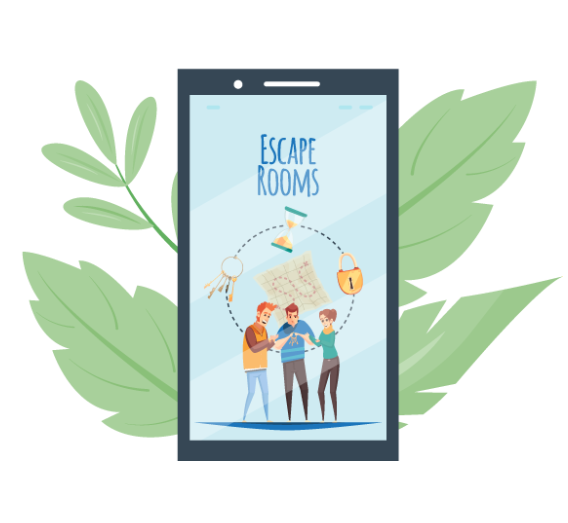 Digital Toolkit Money Matters
Coffee and Tea Break
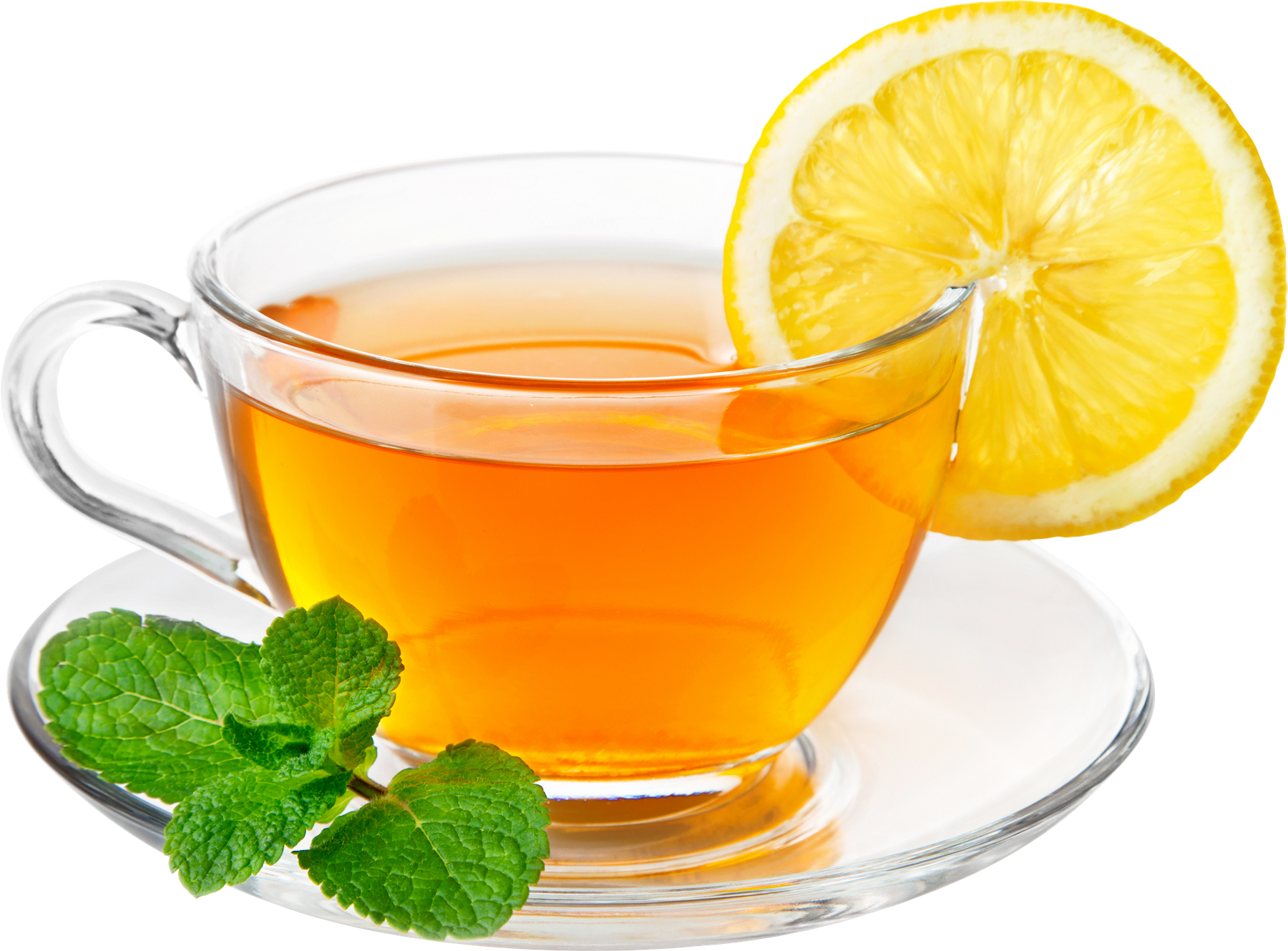 Digital Toolkit Money Matters
The Money Matters Application
With the MONEY MATTERS application:
you can play a vocabulary game 
you can learn about money management
you can make a savings plan


How might this App be useful for family learning in an intergenerational way?
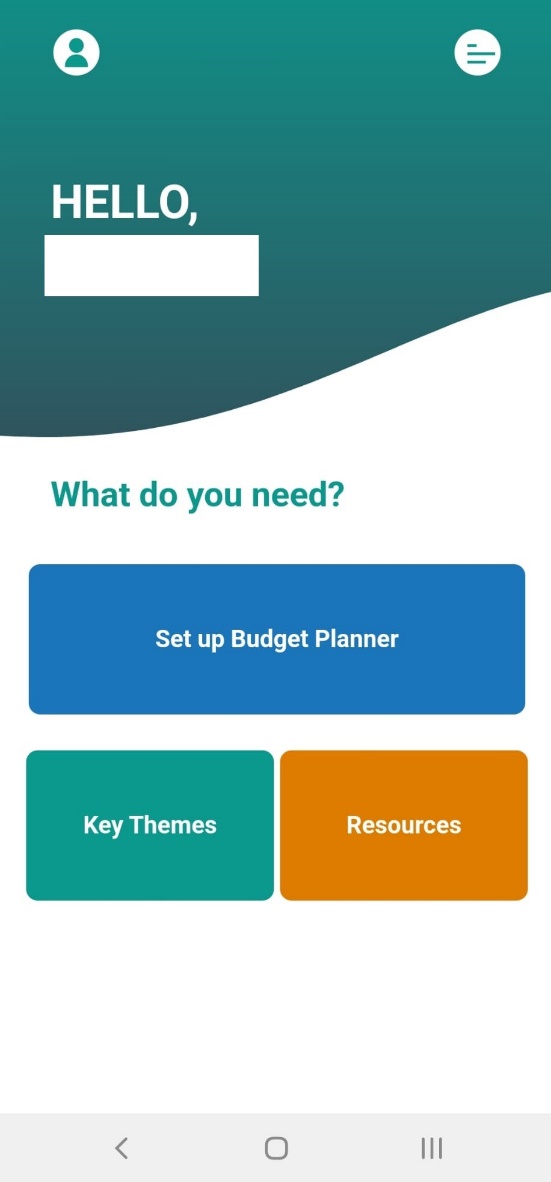 Digital Toolkit Money Matters
Activity M8.4
Immerse yourself! Download the App
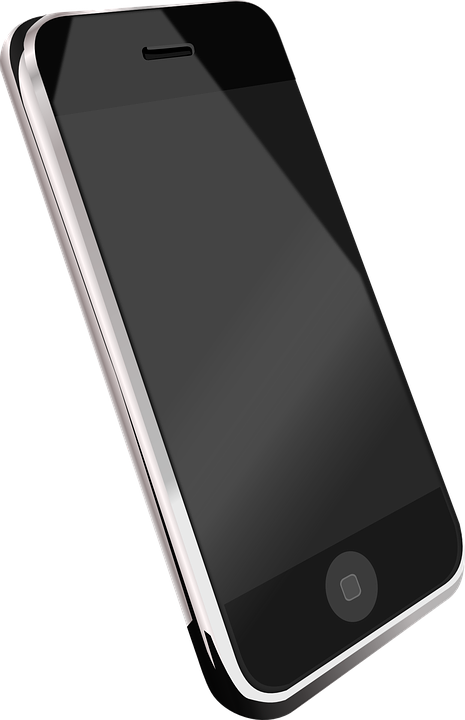 Digital Toolkit Money Matters
Downloading the Money Matters App:
The Money Matters App is available on:
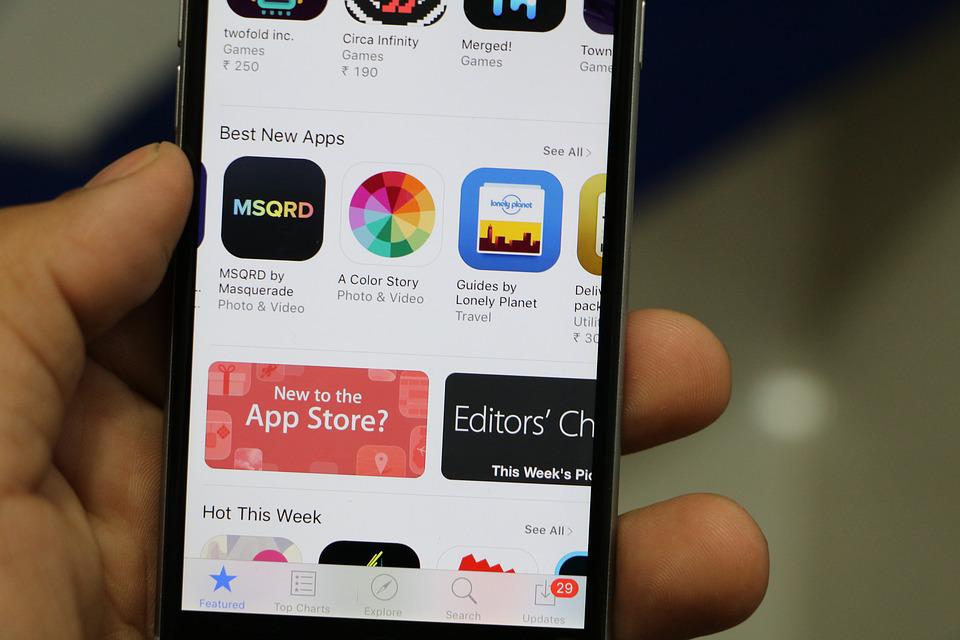 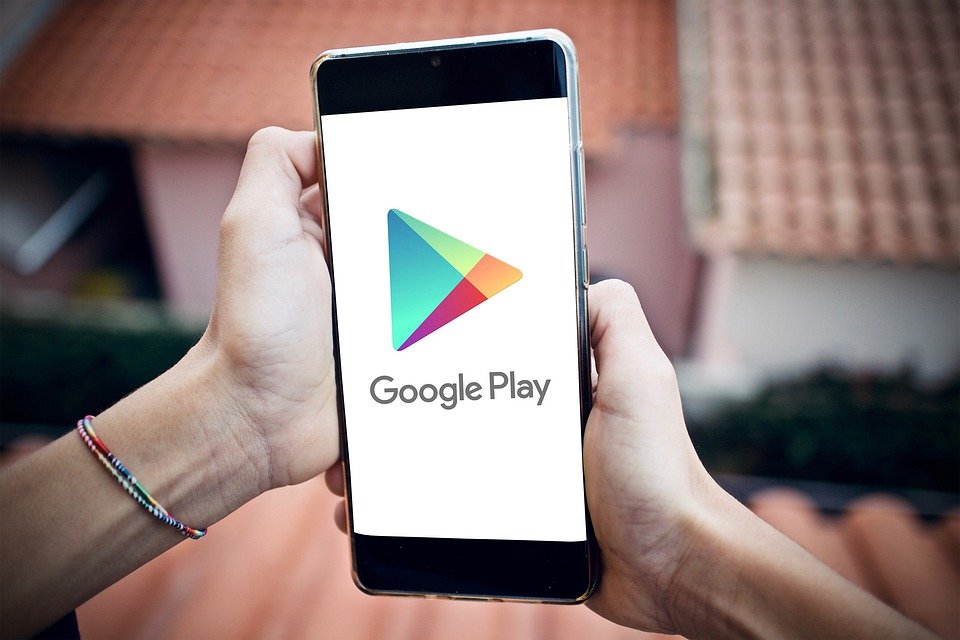 App Store – Apple
Play Store – Android
Digital Toolkit Money Matters
Registering and getting started on the Money Matters App
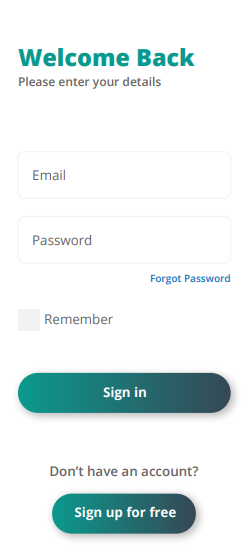 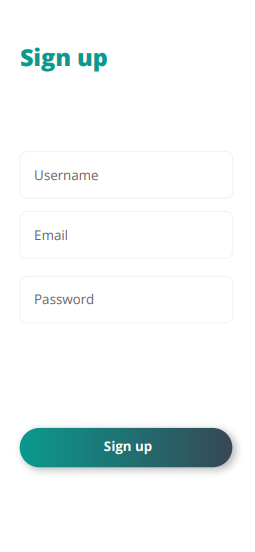 Digital Toolkit Money Matters
What is featured on the app?
The Money Matters app offers you the opportunity to gain access to: 

A Budget Planner including an overview of spending and savings goals.
Key Themes associated with the topic of financial literacy.
Nationally-specific Resources that can help you to learn more about financial information in your country.
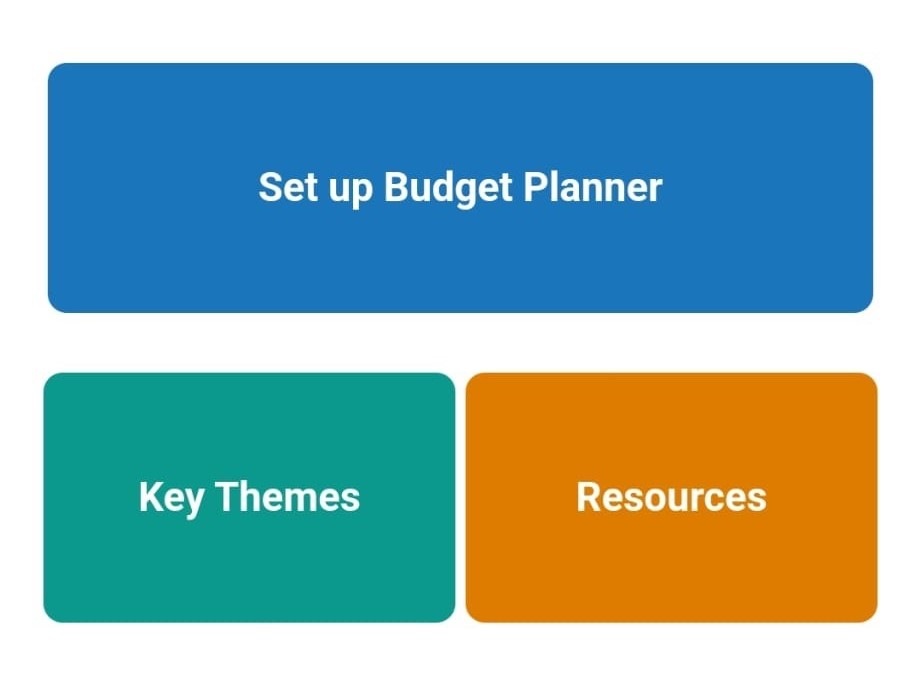 Digital Toolkit Money Matters
Activity M8.5
Group Discussion: Financial Literacy at home and how to use the Money Matters App
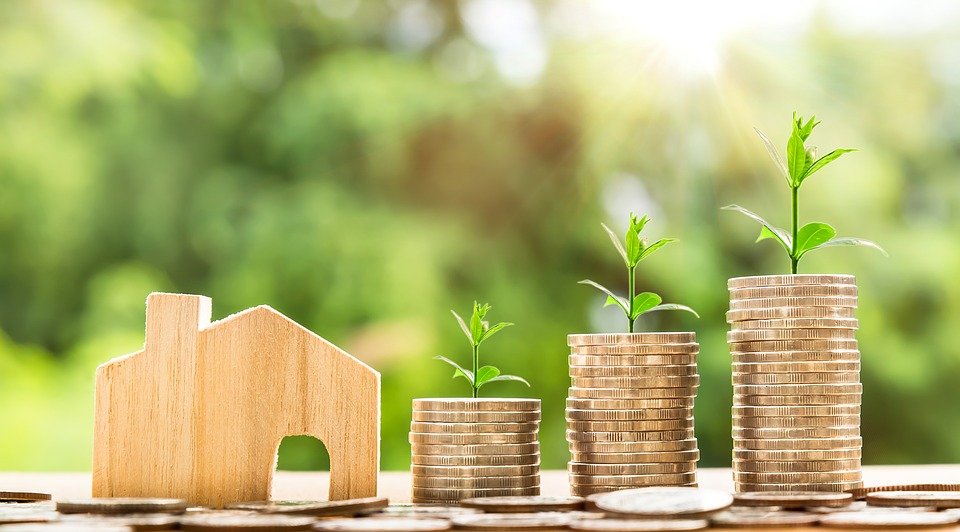 Digital Toolkit Money Matters
Tips for using the Money Matters App at home
Explore the app as a family and ask the young people in your home to download the app on their mobile devices.

Complete the budget planner together. This can help to navigate how to create a personal budget and savings plan. 

Learn more through the key themes and resources.

Listen to questions and support discussion about the topics allowing time for questions related to financial literacy for clarification.
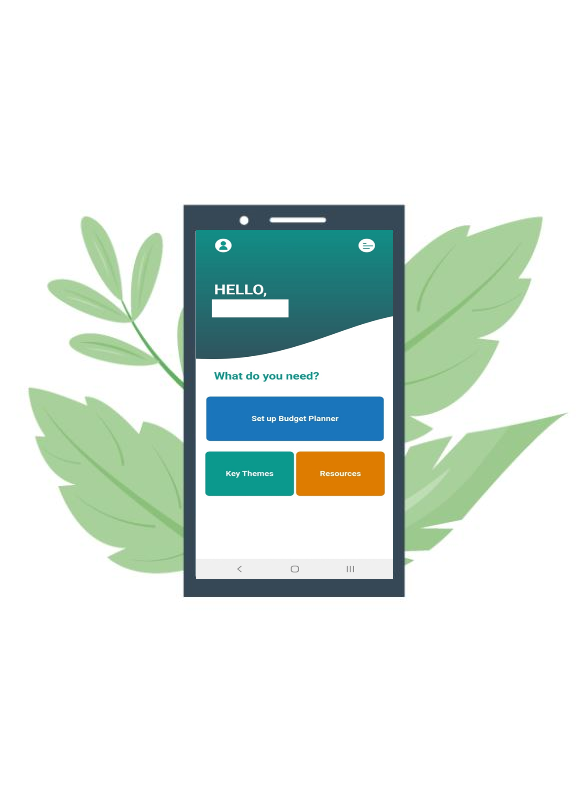 Thank you for attending. For more resources, visit the Money Matters website: https://moneymattersproject.eu/